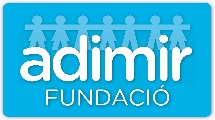 MEDI
L’ATMOSFERA
Autor pictogrames: Sergio Palao Procedència: ARASAAC (http://arasaac.org) Llicencia: CC (BY-NC-SA)Propietat: Govern d'Aragó Editat: Fundació ADIMIR.
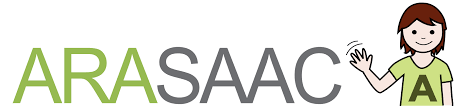 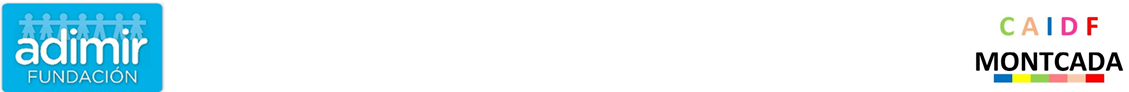 1-TEMPERATURA:
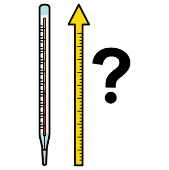 Escalfament de l’aire.
Es mesura amb el termòmetre en Cº (graus).
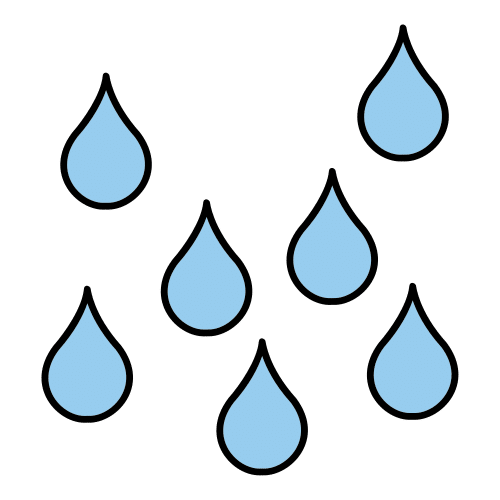 TEMPS ATMOSFÈRICS
2-HUMITAT:
Vapor d’aigua que hi ha a l’aire.
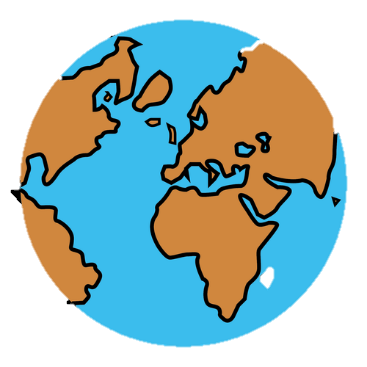 Es mesura amb l’higròmetre en % (per cent)
L’estat de L’atmosfera
atmosfera
3-PRESSIÓ
Força que fa l’atmosfera que fa en la superfície.
Es mesura amb el baròmetre en hectoPascals (hPa).
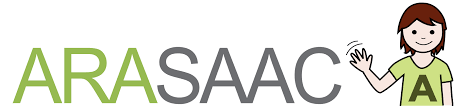 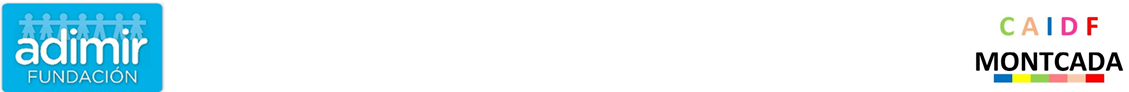 TEMPERATURA
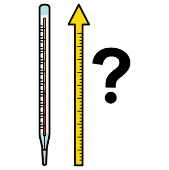 La temperatura és diferent segons:
L’hora del dia.
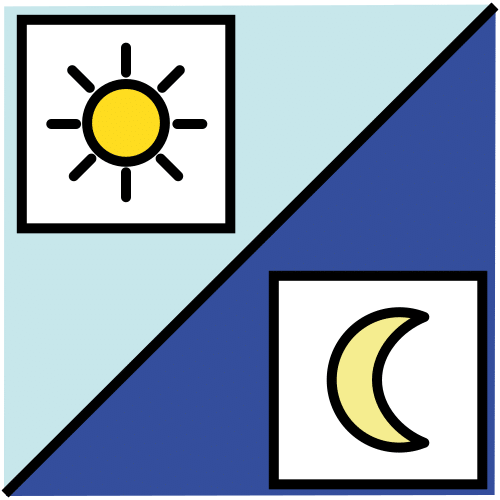 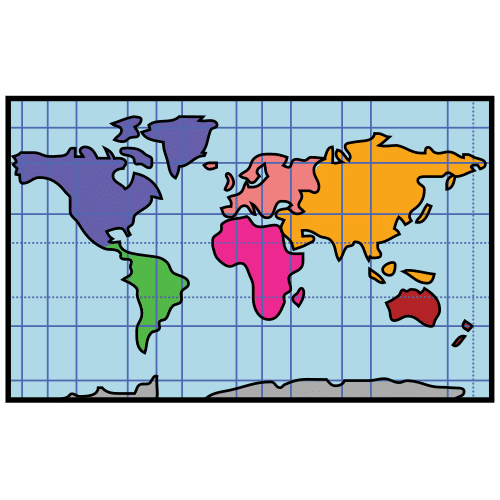 La latitud (lloc).
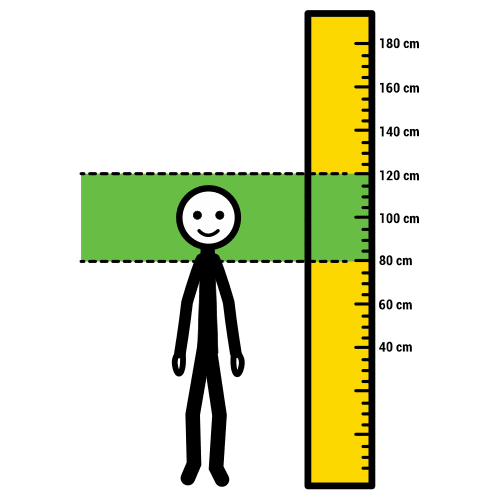 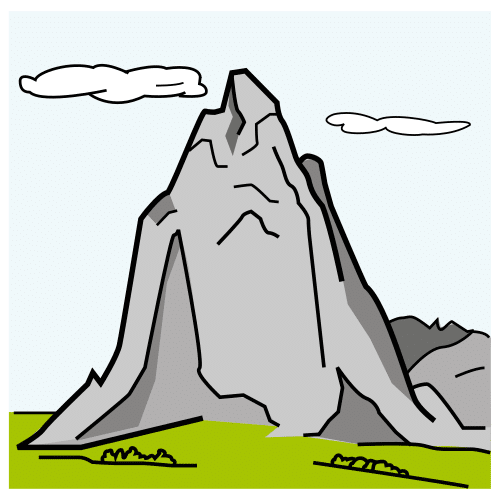 L’altura.
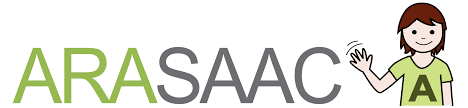 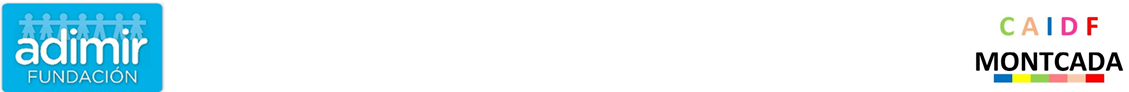 HUMITAT
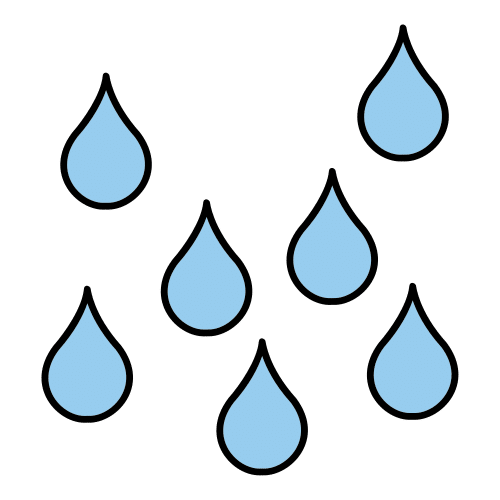 Hi ha humitat…..
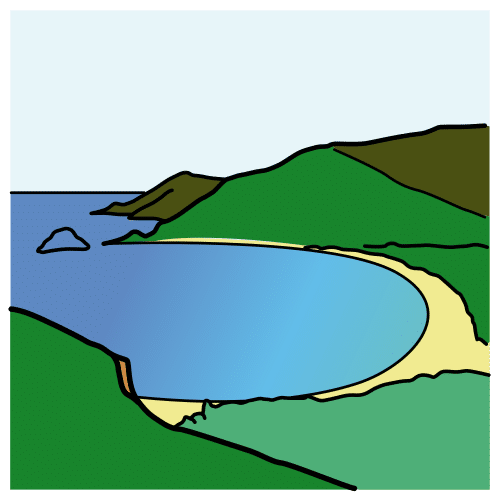 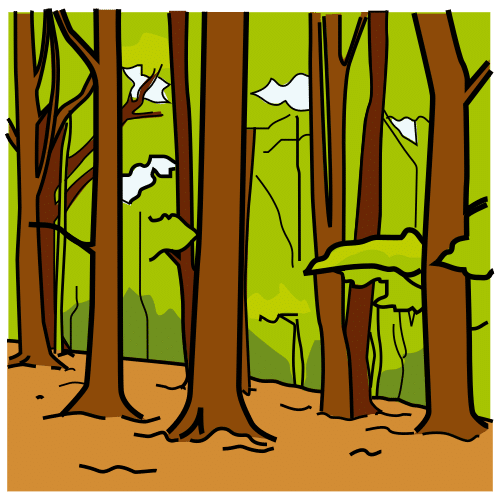 (+)
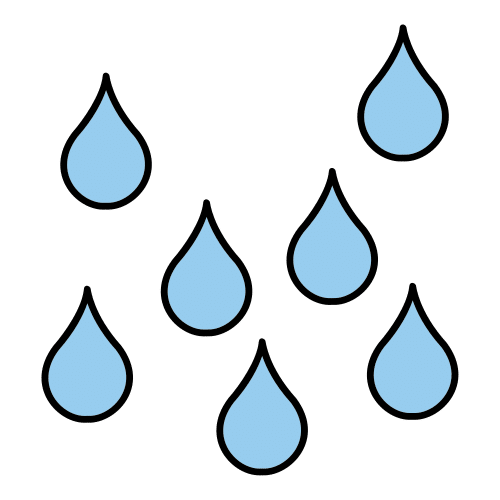 …més alta  a prop del mar i  bosques.
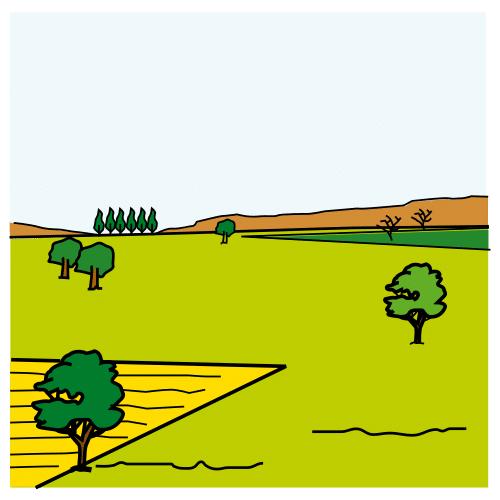 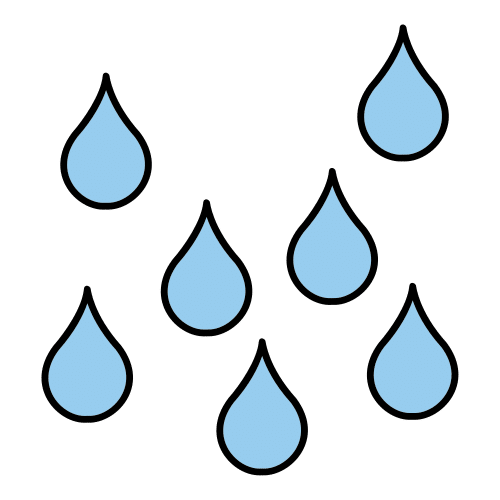 …..més baixa en les planes
(-)
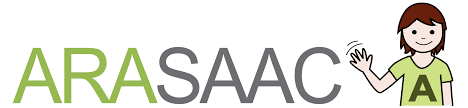 PRESSIÓ
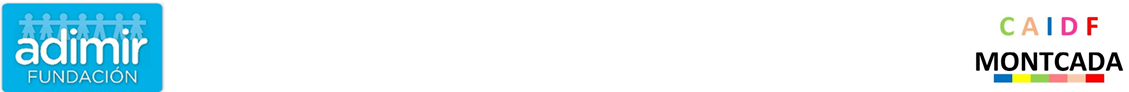 La pressió és….:
(-)
….més baixa en les cimes de les muntanyes.
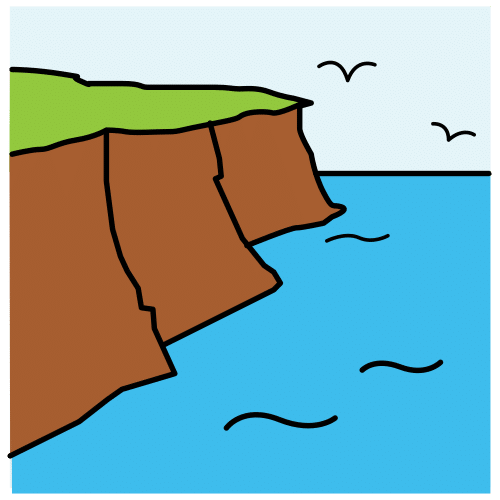 (+)
…..més alta a nivell del mar.
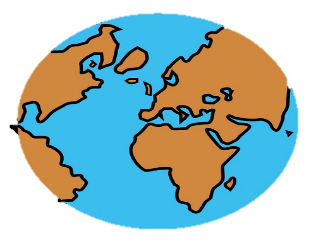 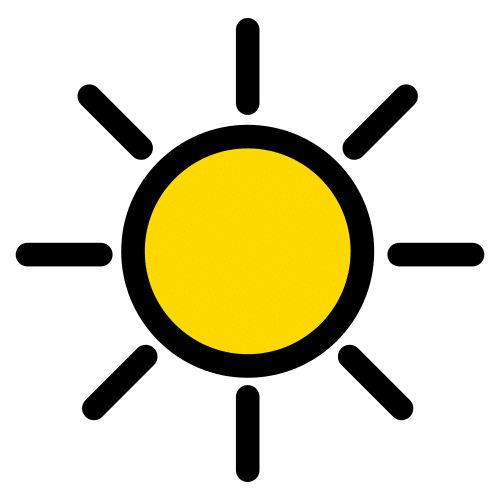 atmosfera
Anticicló :  Zona atmosfèrica on la pressió és superior a la de l’aire.
BON TEMPS
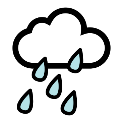 Depressió :  Zona atmosfèrica on la pressió és més baixa a la de l’aire
PLUJES
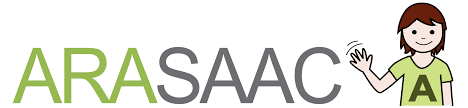 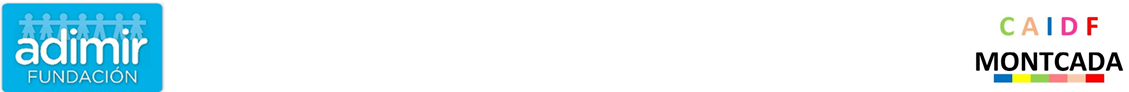 1-EL VENT:
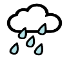 Quan l’aire es refreda
BAIXA
L’aire en moviment és el VENT
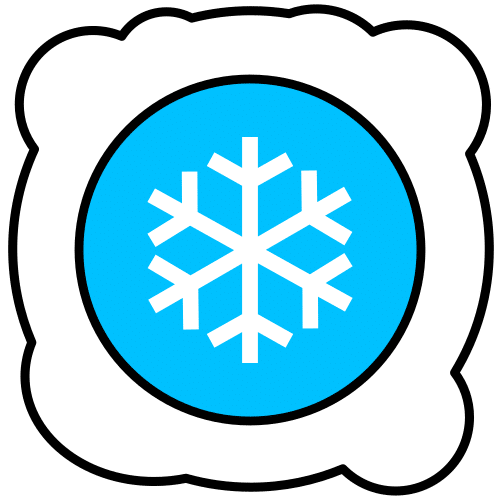 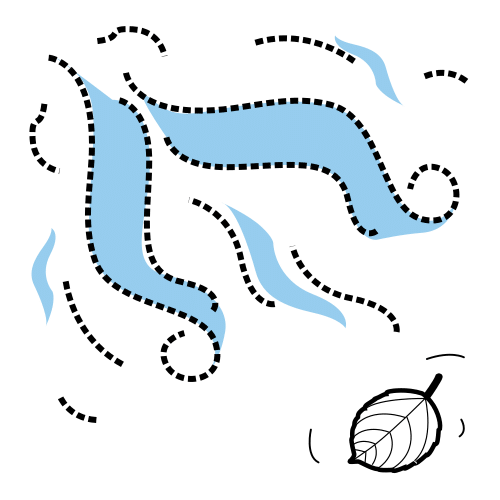 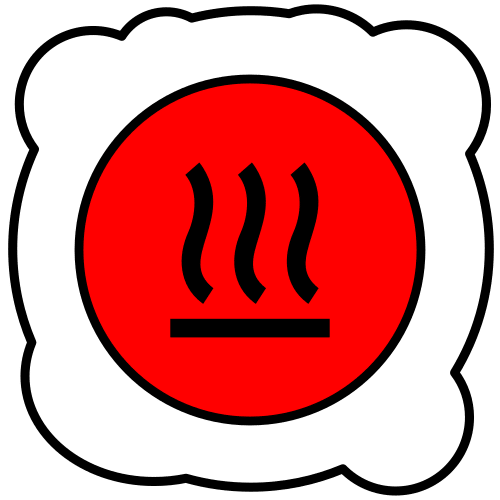 Quan l’aire s’escalfa
PUJA
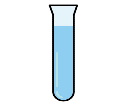 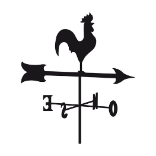 Penell:
FENÒMENS
ATMOSFÈRICS
Indica la dirección del vent.
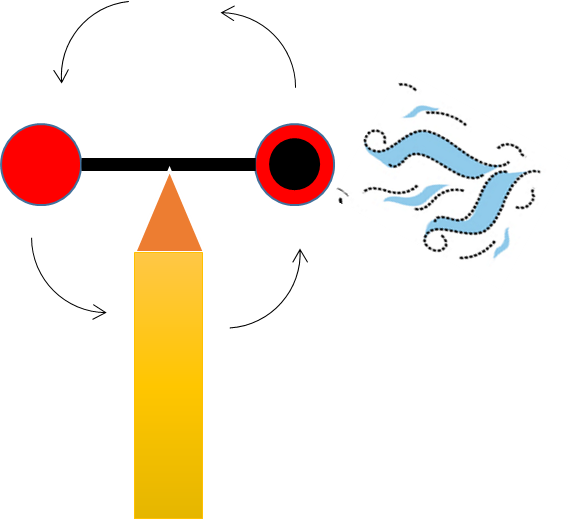 Anemòmetre:
Indica la velocitat del vent (km/h).
Canvis en l’atmosfera
2- ELS NUVOLS:
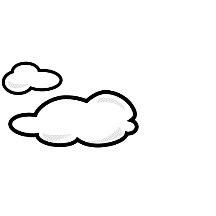 Són gotetes d’aigua o gel molt petites que es matenen l’aire.
Precipitacions: Quan les gotetes s’agrupen pesen més i cauen.
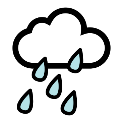 2
Pluviòmetre: Indica la pluja que ha caigut .  ( litres/ m )
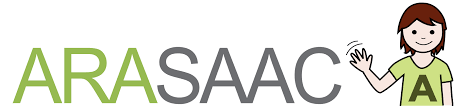 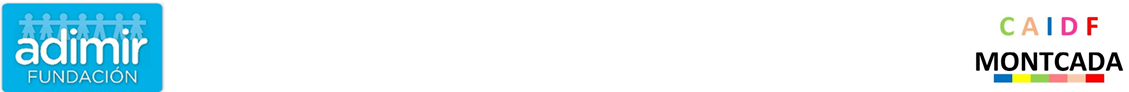 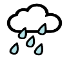 Meteorologia:
Ciència que estudia el clima i l'atmosfera.
Els fenòmens atmosfèrics s'estudien a través de les dades registrades pels següents aparells
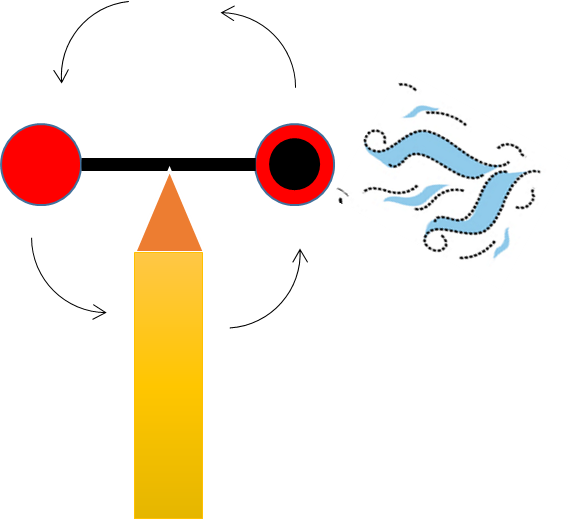 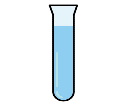 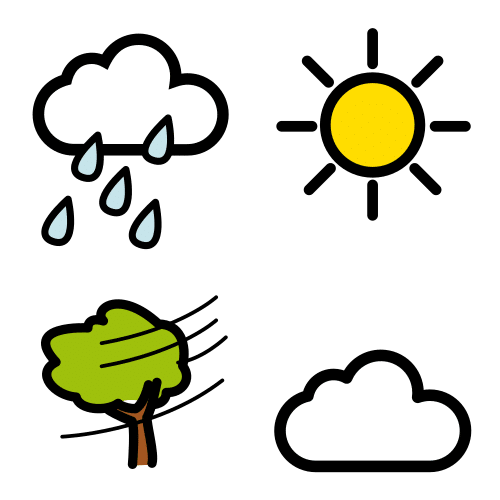 1- Estació meteorològica
Programa informàtic
Model meteorologic
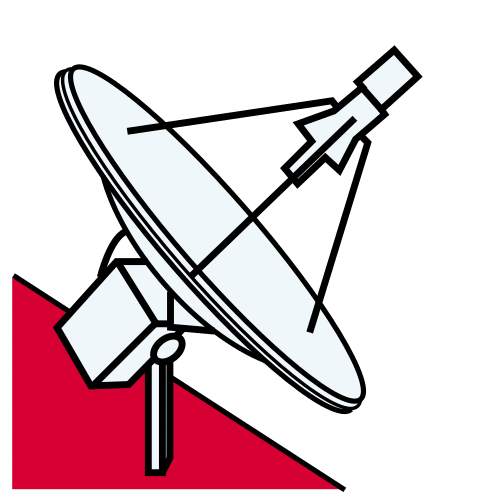 2- Radar
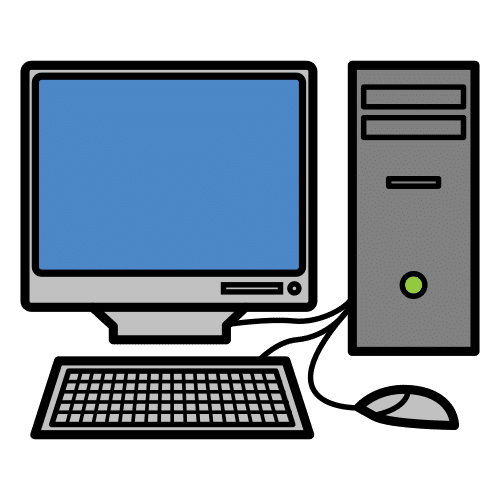 Ens ajuda a saber que temps fará
3- Satèl·lit
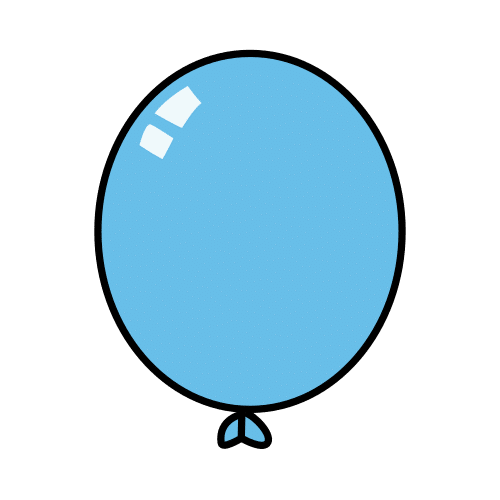 4- Globus sonda
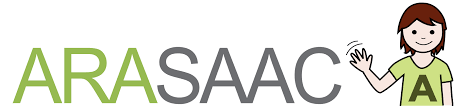